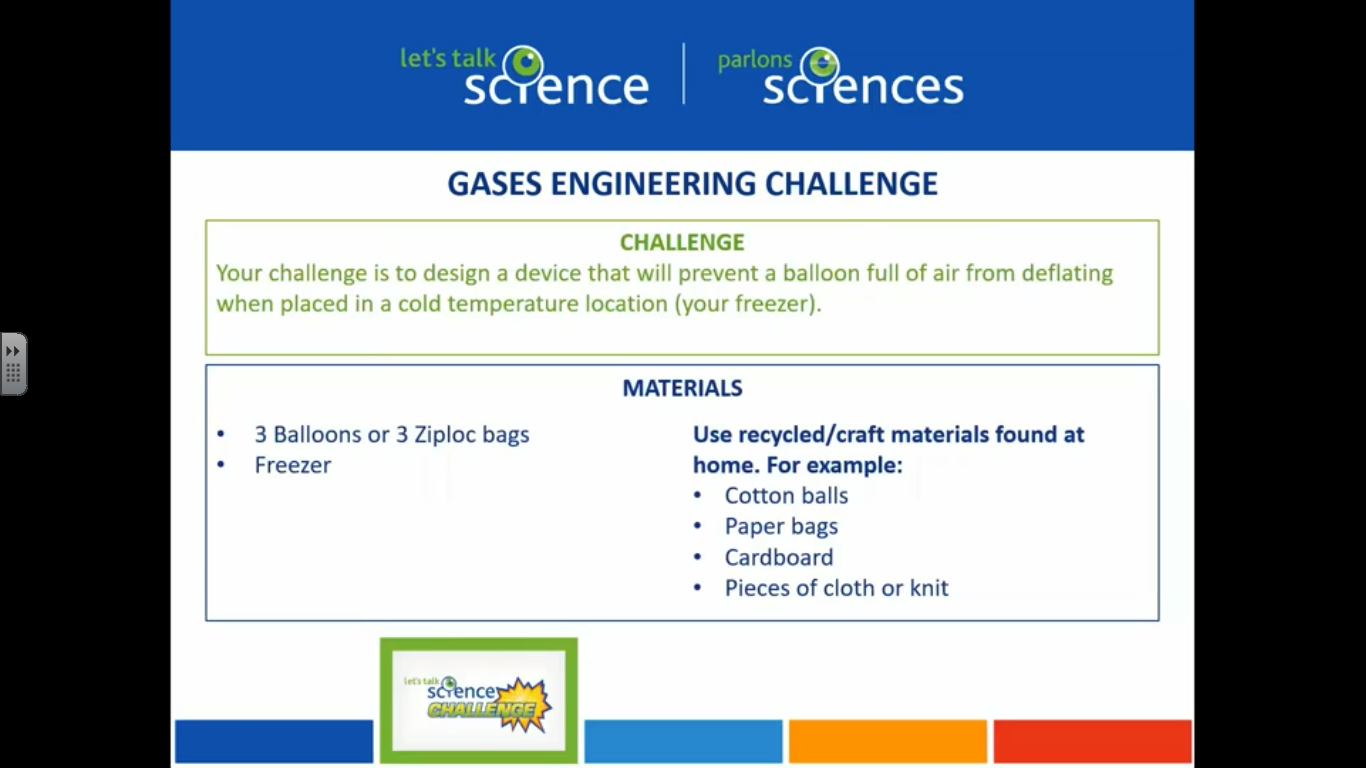 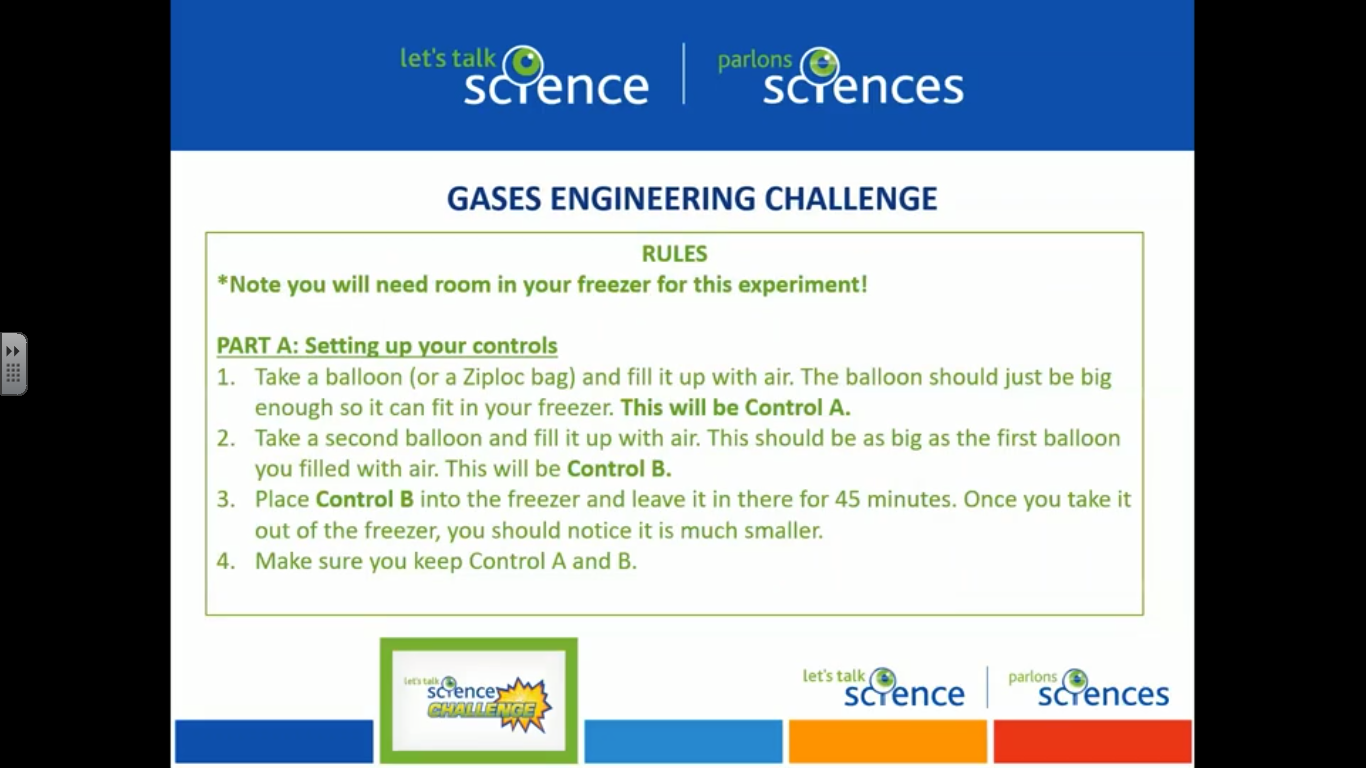 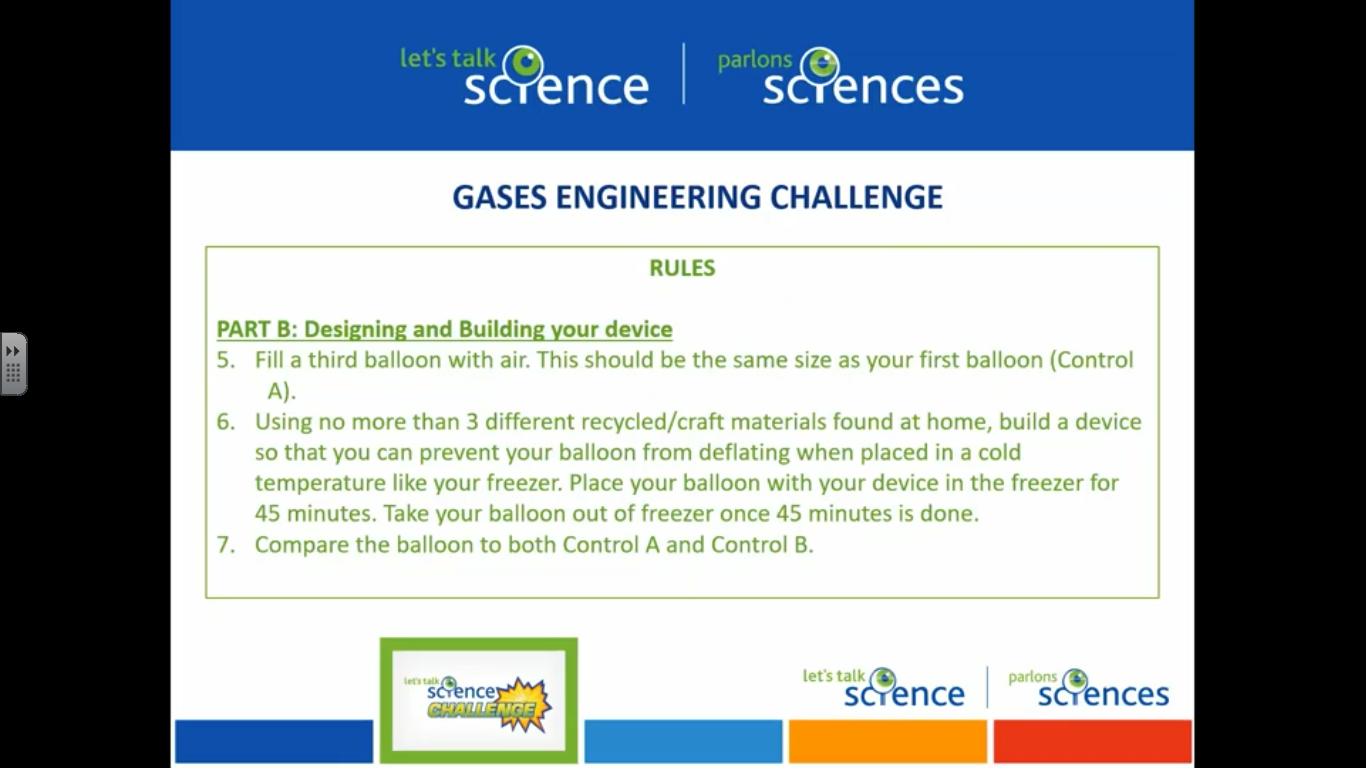 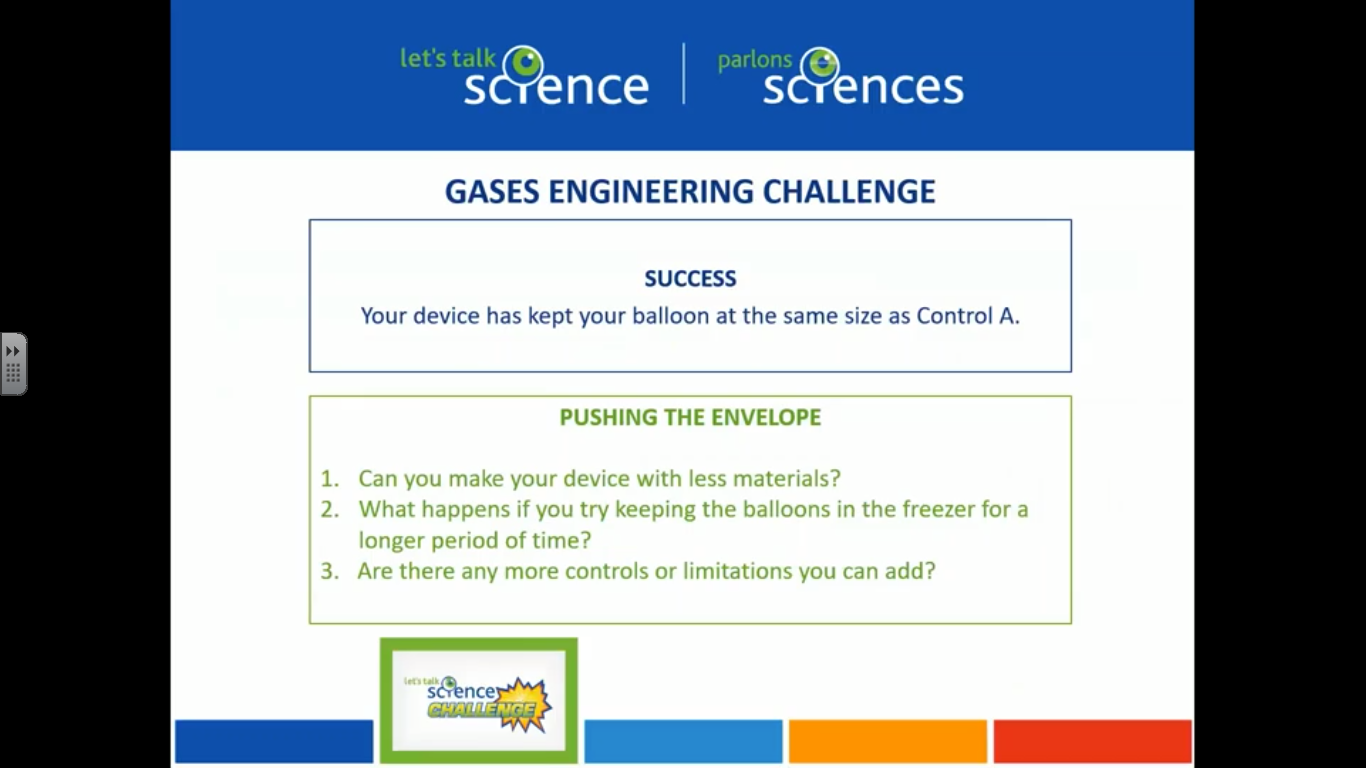 Visit the LTS website!
https://flipgrid.com/053cf9e8 to watch the video